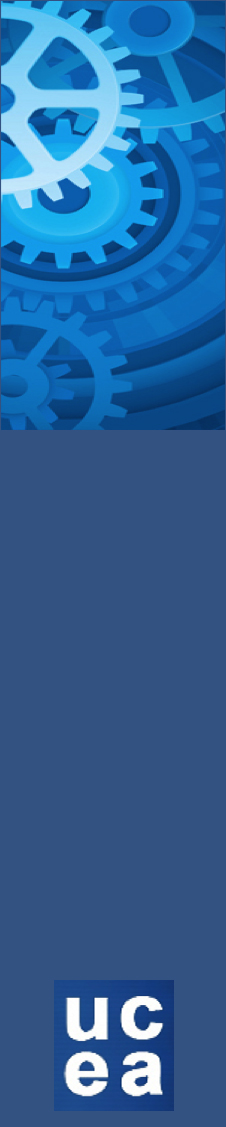 The National Context: How Is Principal Preparation Changing Among Universities Nationally?
Michelle Young, Professor, U. of Virginia, 
Executive Director, UCEA
1
What is happening nationally?
Data Source: Annual panel constructed with NCES IPEDS Degree Completions and Institutional Characteristics Files 
(http://nces.ed.gov/ipeds/datacenter/DataFiles.aspx)
Includes all post-baccalaureate degree and certification levels and program (CIP) codes 13.0400 to 13.0499
Data Source: Annual panel constructed with NCES IPEDS Degree Completions and Institutional Characteristics Files 
(http://nces.ed.gov/ipeds/datacenter/DataFiles.aspx)
Includes all post-baccalaureate degree and certification levels and program (CIP) codes 13.0400 to 13.0499
Increasing “Other”
Declining role of RU1
Increasing LA2
Data Source: Annual panel constructed with NCES IPEDS Degree Completions and Institutional Characteristics Files 
(http://nces.ed.gov/ipeds/datacenter/DataFiles.aspx)
Includes all post-baccalaureate degree and certification levels and program (CIP) codes 13.0400 to 13.0499
Numerous State & Regional Public Colleges & Universities
Annual 
Production 
100 - 200
Data Source: Annual panel constructed with NCES IPEDS Degree Completions and Institutional Characteristics Files 
(http://nces.ed.gov/ipeds/datacenter/DataFiles.aspx)
Includes all post-baccalaureate degree and certification levels and program (CIP) codes 13.0400 to 13.0499
Very Few State & Regional Public Colleges & Universities
Data Source: Annual panel constructed with NCES IPEDS Degree Completions and Institutional Characteristics Files 
(http://nces.ed.gov/ipeds/datacenter/DataFiles.aspx )
Includes all post-baccalaureate degree and certification levels and program (CIP) codes 13.0400 to 13.0499
Progress Has Been Made
What do we want?
Answer: Quality Leadership
“Since 2000, Illinois has pursued an ambitious goal to strengthen principal preparation, a key factor in student achievement.  Through work of numerous statewide committees and consortia, with funding support from several foundations, and with the leadership at the state regional and institutional levels, this goal is coming to fruition.”
~ The Illinois Story
What do we know?
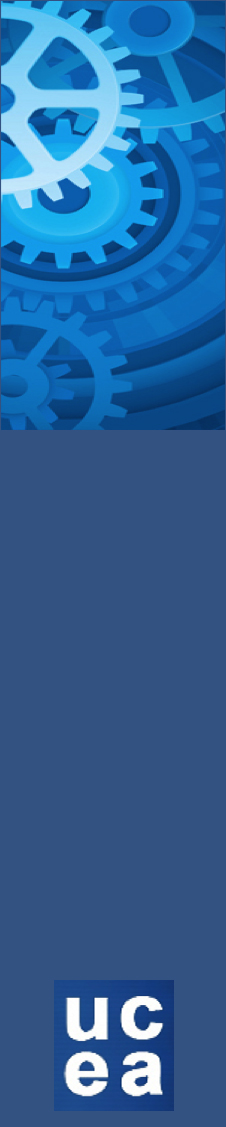 Leadership Is Key To Improving Teaching & Learning
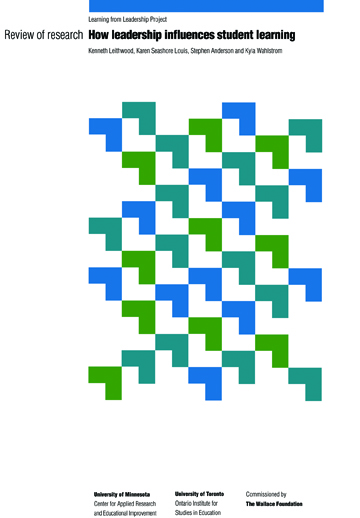 “Leadership is second only to classroom instruction among all school related factors that contribute to what students learn at school.”
-- How Leadership Influences Student Learning, 
Leithwood, et al, 2004

“Six years later we are even more confident about this claim.”
-- Learning from Leadership: Investigating 
the Links to Improved Student Learning,
Louis, et al, 2010
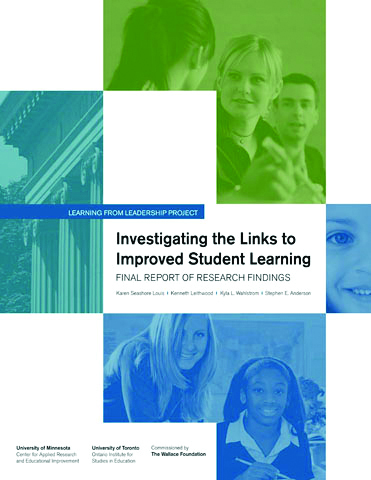 13
The Leadership–Learning Link
Research suggests that successful school leaders influence student achievement in several important ways, but primarily through their influence on staff and on their organizations, including:
Teacher job satisfaction, 
Organizational commitment to purpose and change,
Improved teaching practices, 
A school learning culture, 
Quality content and instruction, and 
Organizational learning practices and environment. 
(Leithwood &Jantzi, 2005)
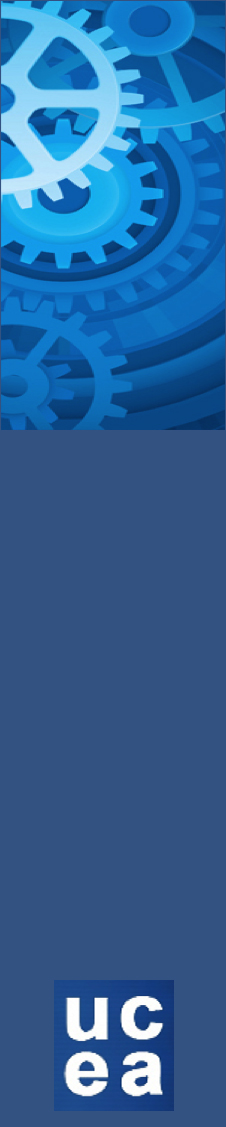 Effective Preparation
Intentional Recruitment and Selection
  A coherent, research-based curriculum with a leadership-for-learning focus 
  Active instructional practices, including reflection on and engagement with problems of practice
  Tightly integrated curriculum and field work experiences
  Well-planned and substantive internship
  Learning Assessments Designed to Inform Candidate and Program Growth
  Supportive Structures (e.g., cohorts, coaching, induction programs)
The Power of the Internship
When of high quality, the internship is one of the most powerful features of preparation. 

A quality internship is not…
Just being in a school
Trial and error
Unplanned and unsupervised
Rather, a quality internship involves…
A well planned experience
Ongoing opportunities to learn under expert supervision
Explicit modeling of good practice
Gradual increases in responsibility
Coaching and mentoring
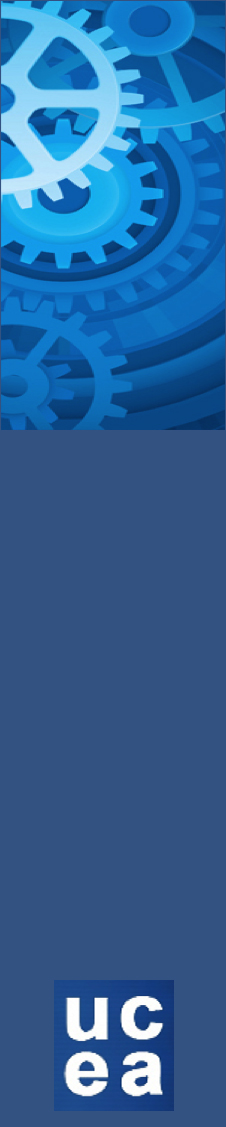 How Effective Preparation 
Makes A Difference
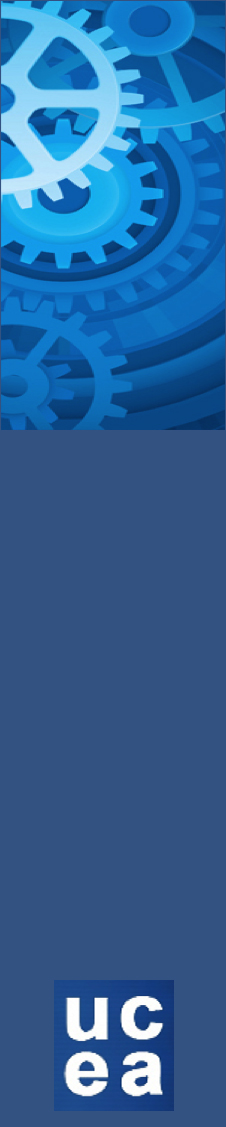 Improving Preparation Is A Cost-Effective Strategy
Superintendents and principals are the leaders with the most influence in schools.

“Efforts to improve their recruitment, training, evaluation and ongoing development should be considered highly cost-effective approaches to successful school improvement.”

-- How Leadership Influences Student Learning, 2004
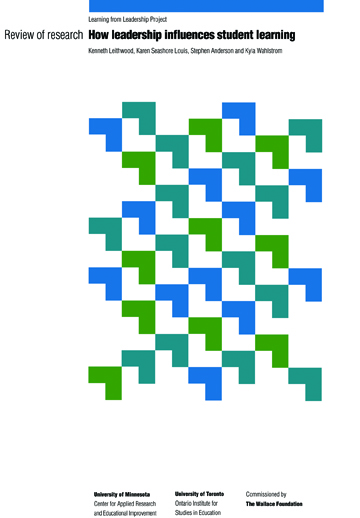 18
Are we getting what we want?
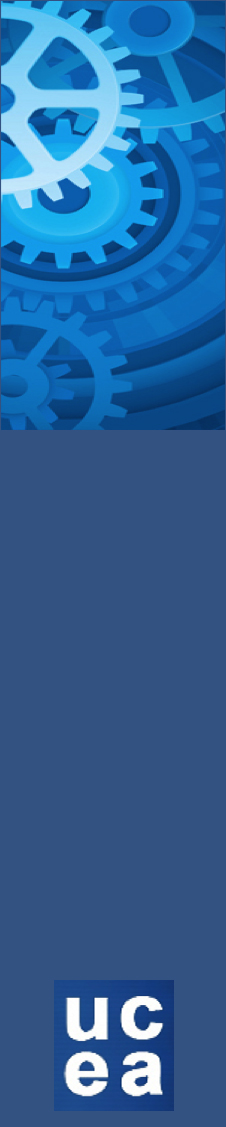 Promoting Quality Preparation
UCEA Membership Standards
Aligned with Research Base
Used for Initial and Continuing Membership Review
Used for Program Evaluation, Development & Improvement
Used to Identify Exemplary Leadership Preparation Programs
Preparation Evaluation Pathway
Developing Evaluation EvidenceOrr, Young, & Rorrer, 2010
Impact on School Community
Program Features
Participants' Pre-
Conditions
Impact on School  Performance
Learning Outcomes
Career Outcomes
Leadership Practices
INSPIRE Suite of Surveys
Preparation Program Edition (INSPIRE-PP) —enables the leadership preparation program to systematically document its core program features.
Graduate Edition (INSPIRE-G) —enables feedback from graduates on their preparation experiences, learning outcomes, and career intentions.
Leaders in Practice Edition (INSPIRE-LP)—enables documentation of leadership practices and school improvement and organizational indicators from the perspective of program graduates who are working as school principals.
360 Edition (INSPIRE-360) —enables documentation of leadership practices, school improvement and organizational indicators in the schools where program graduates work from the perspective of teachers and supervisors.
What Does INSPIRE Evaluate?
Outcome measures include:
Leadership Learning and Practices
Leadership Career Intentions and Advancement
School Improvement Work
School Climate
Student, Parent, and Teacher
Engagement
Student Learning Program Content, Features and
Effectiveness 
So Much More
Results from the INSPIRE Leadership Surveys can be used to identify areas for program and individual course improvement, compare programs regionally and nationally, and examine the relationship between program features, graduate outcomes, and school improvement work.
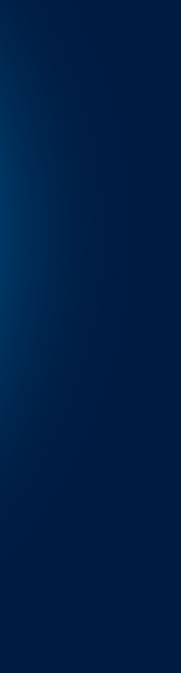 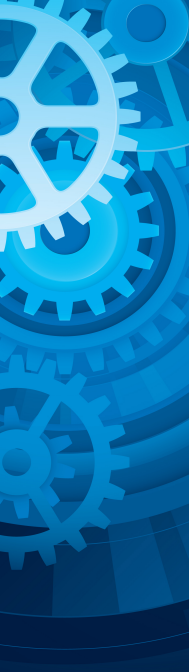 Programs can use that information to improve…
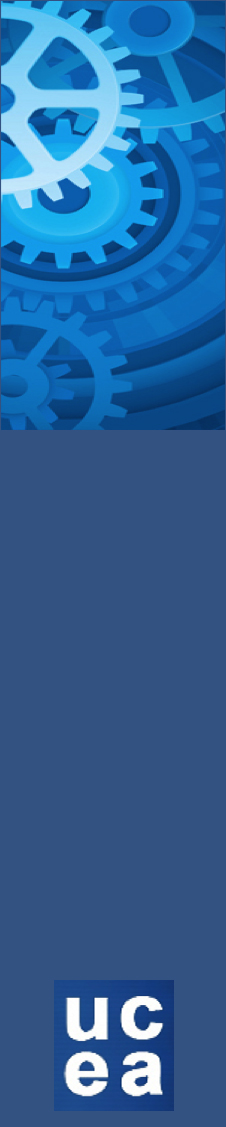 Promoting Quality Preparation
State Policy Requirements for Principal Preparation Program Approval
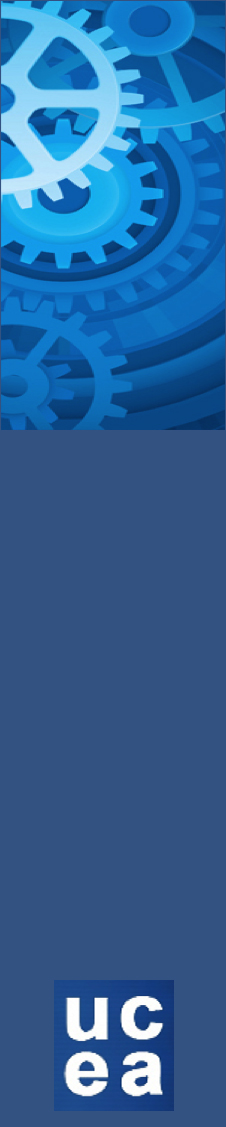 [Speaker Notes: Importantly, our work revealed that, for the most part state policies and practices in this area tend to reflect a patchwork of policy efforts accumulated over time, efforts that are sometimes at odds with each other, and that produce at best episodic improvement.

A key finding then is that: There is a significant difference between merely adopting a set of standards and using or putting them to work.  Standards have the potential to set expectations, guide improvements and influence practice.  However, if the processes designed to achieve these goals are not well conceived and effective, the impact of standards will fall short.]
What else could we be doing?
Principal Preparation is Today Where Medical Education in the US was in 1910…
What Happened?
Critique spurred SIGNIFICANT action
A Common preparation design was developed based on most successful models available
The model was updated regularly based on research and professional judgment
The model involved an integration of coursework and clinical experiences
The model required that internships and residencies be conducted in affiliated teaching hospitals with board certified expert physicians and researchers
The changes were enforced through policy, accreditation and performance-based licensure
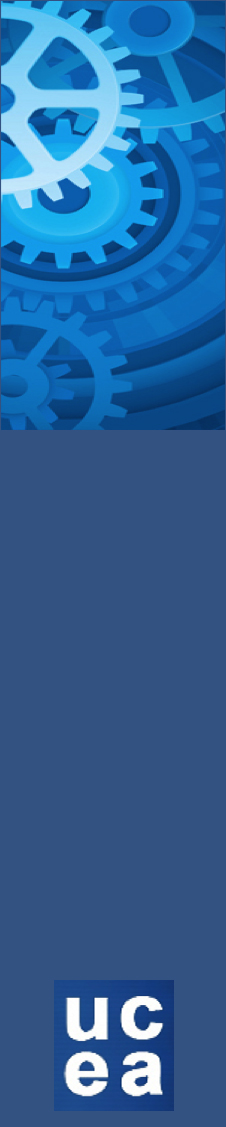 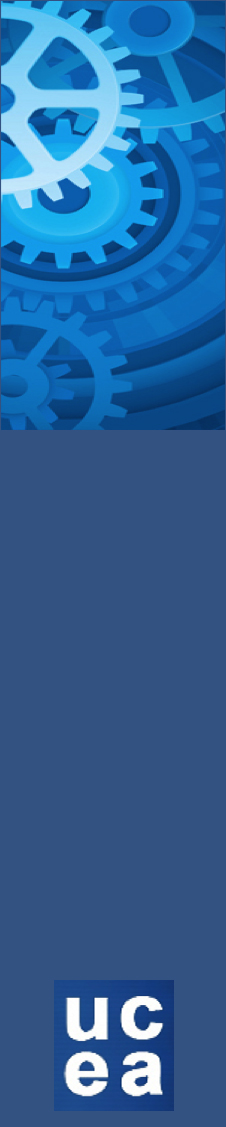 Steps For Strengthening Leader Preparation
Set Content And Feature Standards For Preparation Programs 
Support National Accreditation
Support Program Review And Improvement Efforts
Offer Financial Support For Highly-qualified Candidates
Set Licensure Requirements  
Define And Fund Mentoring For New Principals
Support Career-Long Leadership Evaluation and Development
33
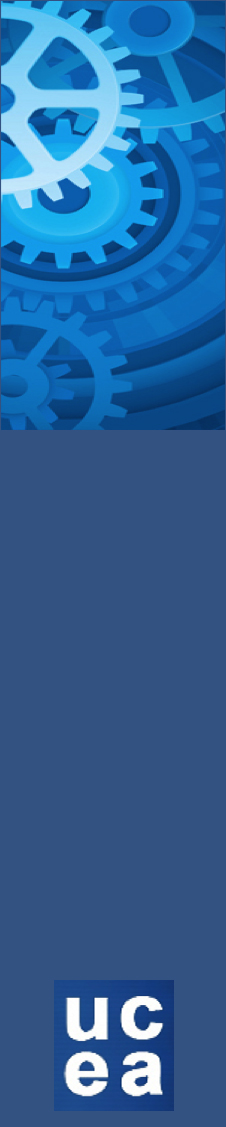 Quality Leadership Matters…
Michelle D. Young, UCEA Executive Director, University of Virginia
mdy8n@virginia.edu
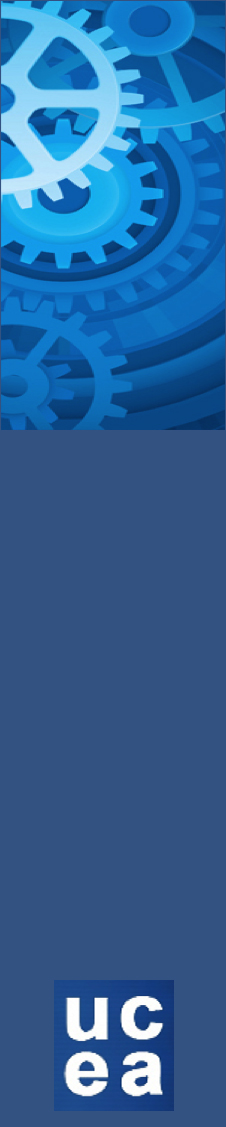 What Is UCEA?
UCEA is a consortium of research institutions committed to advancing the preparation and practice of educational leaders for the benefit of all schools and children.
[Speaker Notes: Goal One:
Promote, sponsor, and disseminate research on the essential problems of schooling and leadership practice
Goal Two:
Improve the preparation and professional development of educational leaders and professors
Goal Three:
Positively influence local, state, and national educational policy]
Resources Available Through the UCEA Network
1994 Carnegie Classifications
Research Universities I: These institutions offer a full range of baccalaureate programs, are committed to graduate education through the doctorate, and give high priority to research. They award 50 or more doctoral degrees1 each year. In addition, they receive annually $40 million or more in federal support.2 
Research Universities II: These institutions offer a full range of baccalaureate programs, are committed to graduate education through the doctorate, and give high priority to research. They award 50 or more doctoral degrees1 each year. In addition, they receive annually between $15.5 million and $40 million in federal support.2 
Doctoral Universities I: These institutions offer a full range of baccalaureate programs and are committed to graduate education through the doctorate. They award at least 40 doctoral degrees1 annually in five or more disciplines.3 
Doctoral Universities II: These institutions offer a full range of baccalaureate programs and are committed to graduate education through the doctorate. They award annually at least ten doctoral degrees—in three or more disciplines—or 20 or more doctoral degrees in one or more disciplines.3 
Master’s (Comprehensive) Universities and Colleges I: These institutions offer a full range of baccalaureate programs and are committed to graduate education through the master’s degree. They award 40 or more master’s degrees annually in three or more disciplines.3 
Includes typical regional, within-state public normal schools/teachers colleges
Master’s (Comprehensive) Universities and Colleges II: These institutions offer a full range of baccalaureate programs and are committed to graduate education through the master’s degree. They award 20 or more master’s degrees annually in one or more disciplines.3 
Baccalaureate (Liberal Arts) Colleges I: These institutions are primarily undergraduate colleges with major emphasis on baccalaureate degree programs. They award 40 percent or more of their baccalaureate degrees in liberal arts fields4 and are restrictive in admissions. 
Baccalaureate Colleges II: These institutions are primarily undergraduate colleges with major emphasis on baccalaureate degree programs. They award less than 40 percent of their baccalaureate degrees in liberal arts fields4 or are less restrictive in admissions. 
Includes many cash-strapped, relatively non-selective, smaller private liberal arts colleges